Hücre Kültürü Teknikleri
Ders 5: Kontaminasyon
Doç.Dr. Emrah Şefik Abamor
Kontaminasyon Nedir?
Hücre kültürlerinin kontaminasyonu, hücre kültür laboratuvarlarında karşılaşılan en yaygın problemdir, bazen çok ciddi sonuçları olabilir. İki ana kategoriye ayrılabilir;
•Kimyasal Kontaminasyon
•Biyolojik kontaminasyon
Kimyasal Kontaminasyon
•Endotoksinler, plastikler ve deterjanlar dahil olmak üzere ortam, serum ve sudaki tüm safsızlıklar ve kimyasal kirleticiler kimyasal kontaminasyonu oluşturur.
Biyolojik Kontaminasyon
• Biyolojik kontaminasyon Bakteriler, küfler, mayalar, virüsler, mikoplazma gibi biyolojik kirleticiler ve diğer hücre hatları ile çapraz kontaminasyondan oluşur
• Kontaminasyonu tamamen ortadan kaldırmak mümkün olmasa da, kaynaklarını tam olarak anlayarak ve iyi aseptik tekniği takip ederek etkisini azaltmak mümkündür.
Bakteri
Bakteriler, her yerde bulunan tek hücreli mikroorganizma grubudur.
Genellikle birkaç mikrometre çapındadırlar ve kürelerden çubuklara ve spirallere kadar çeşitli şekillere sahip olabilirler
Yaygınlığı, büyüklüğü ve hızlı büyüme oranları nedeniyle, bakteriler, mayalar ve küfler ile birlikte hücre kültüründe en sık karşılaşılan biyolojik kirleticilerdir.
Bakteriyel kontaminasyon, enfekte olduktan sonraki birkaç gün içinde kültürün görsel muayenesi ile kolayca tespit edilir.
Enfekte kültürler genellikle bulutumsu bir renkte, bazen yüzeyde ince bir film şeklinde görünür.
Kültür ortamının pH'ındaki ani düşüşlere de sıkça rastlanır
Kültürde Bakteriyel Kontaminasyon
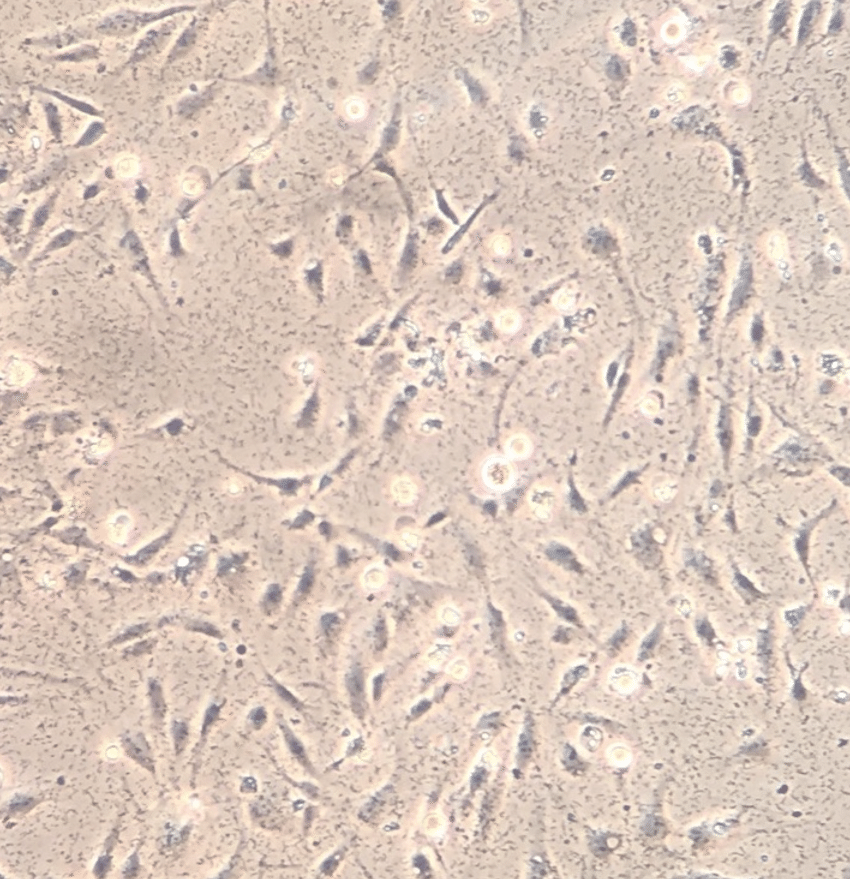 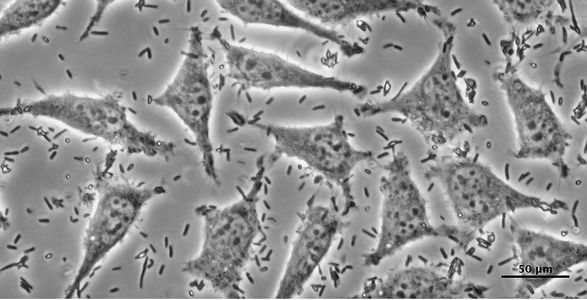 Kültürde Bakteriyel Kontaminasyon
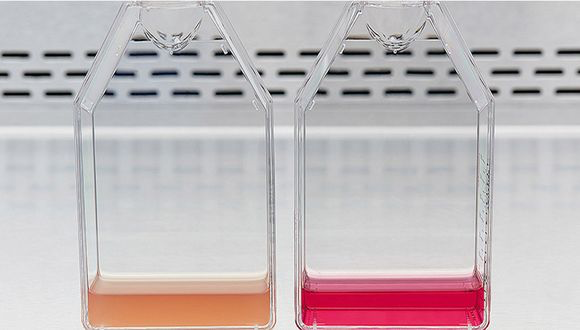 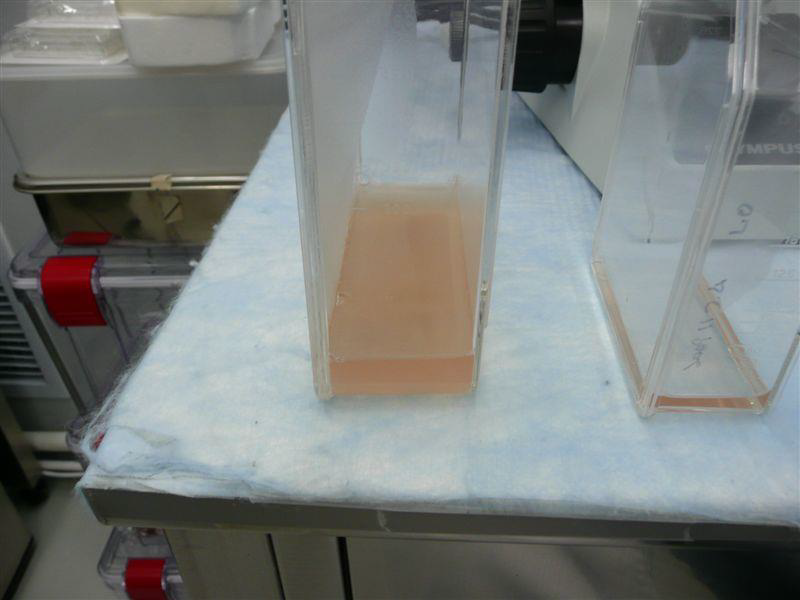 Culture media contaminated with bacteria (left) appear turbid and yellow whereas non-contaminated media (right) appear clear and red.
Mayalar
Mayalar, mantar aleminde birkaç mikrometreden (40 mikrometreye kadar) değişen, tek hücreli ökaryotik mikroorganizmalardır
Bakteriyel kontaminasyon gibi, maya ile kontamine olmuş kültürler, özellikle kontaminasyon ileri aşamadaysa bulanıklaşır
Kirlenme ağırlaşana kadar maya ile kontamine olmuş kültürün pH'ında çok az değişiklik vardır, bu aşamada pH genellikle artar
Tomurcuklanma
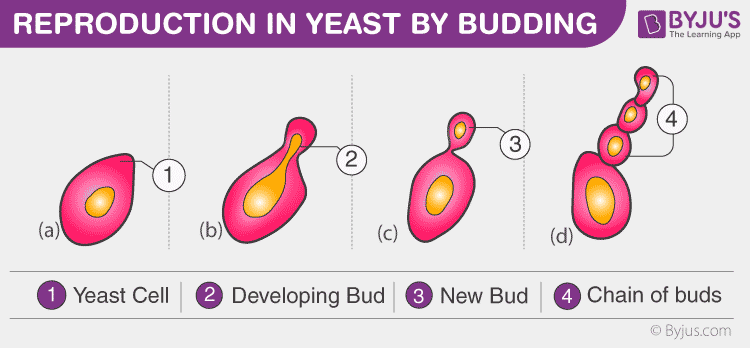 Tomurcuklanma
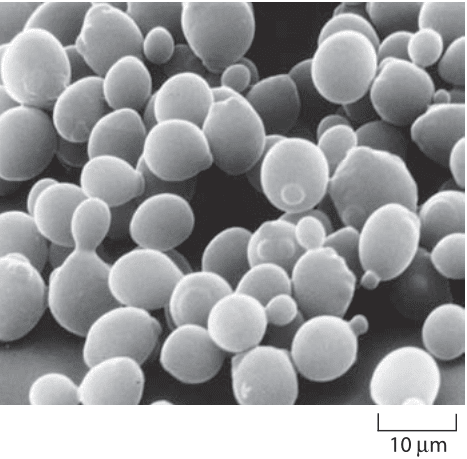 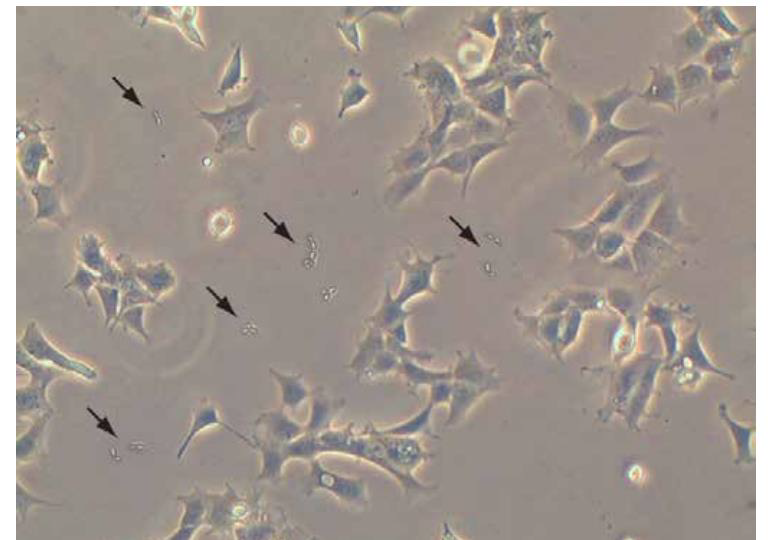 Küfler
Küfler, mantarlar aleminde hif adı verilen çok hücreli filamentler olarak büyüyen ökaryotik mikroorganizmalardır. Bu çok hücreli filamentler genetik olarak özdeş çekirdekler içerir ve koloni veya miselyum olarak adlandırılır
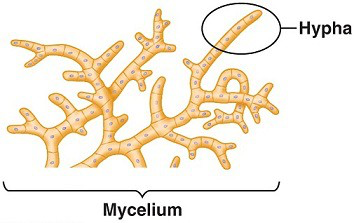 Küfler
Maya kontaminasyonuna benzer şekilde, kültürün pH'ı kontaminasyonun ilk aşamalarında sabit kalır, daha sonra kültür daha fazla enfekte olduğunda ve bulanıklaştıkça hızla artar.
Küfler
Mikroskop altında, miseller genellikle ince, incecik filamentler ve bazen daha yoğun spor kümeleri olarak görünür.
Birçok küf türünün sporları, hareketsiz aşamalarında son derece sert ve elverişsiz ortamlarda hayatta kalabilir, ancak uygun büyüme koşullarıyla karşılaştıklarında aktive olabilirler
Küf Kontaminasyonu
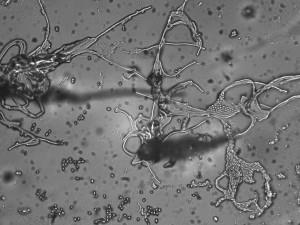 Kontaminasyon Kontrolü
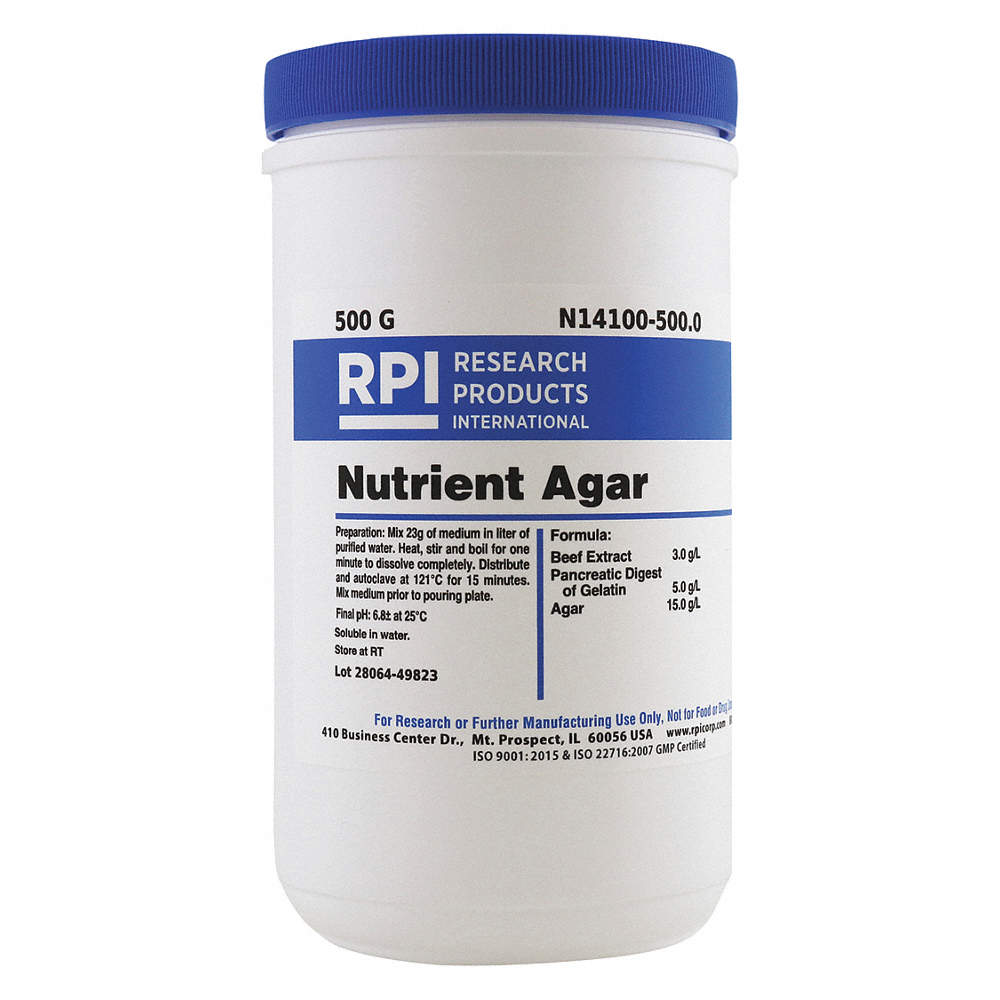 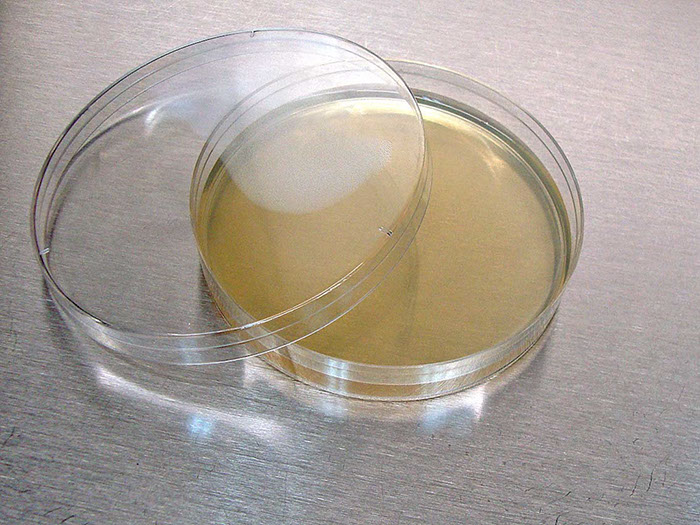 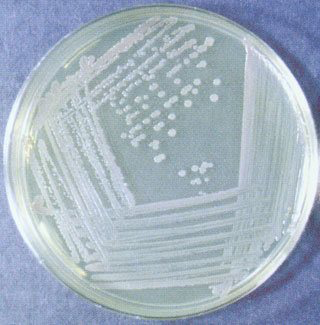 Kontaminasyon Kontrolü (Mantar)
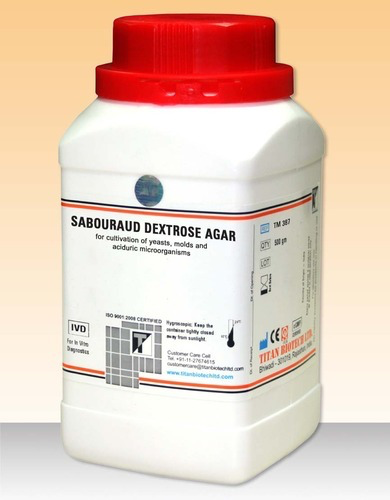 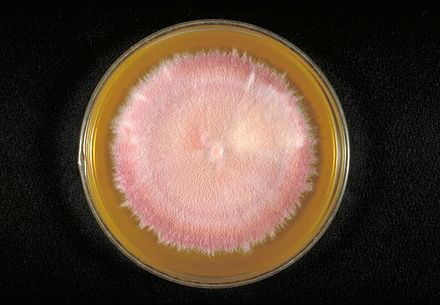 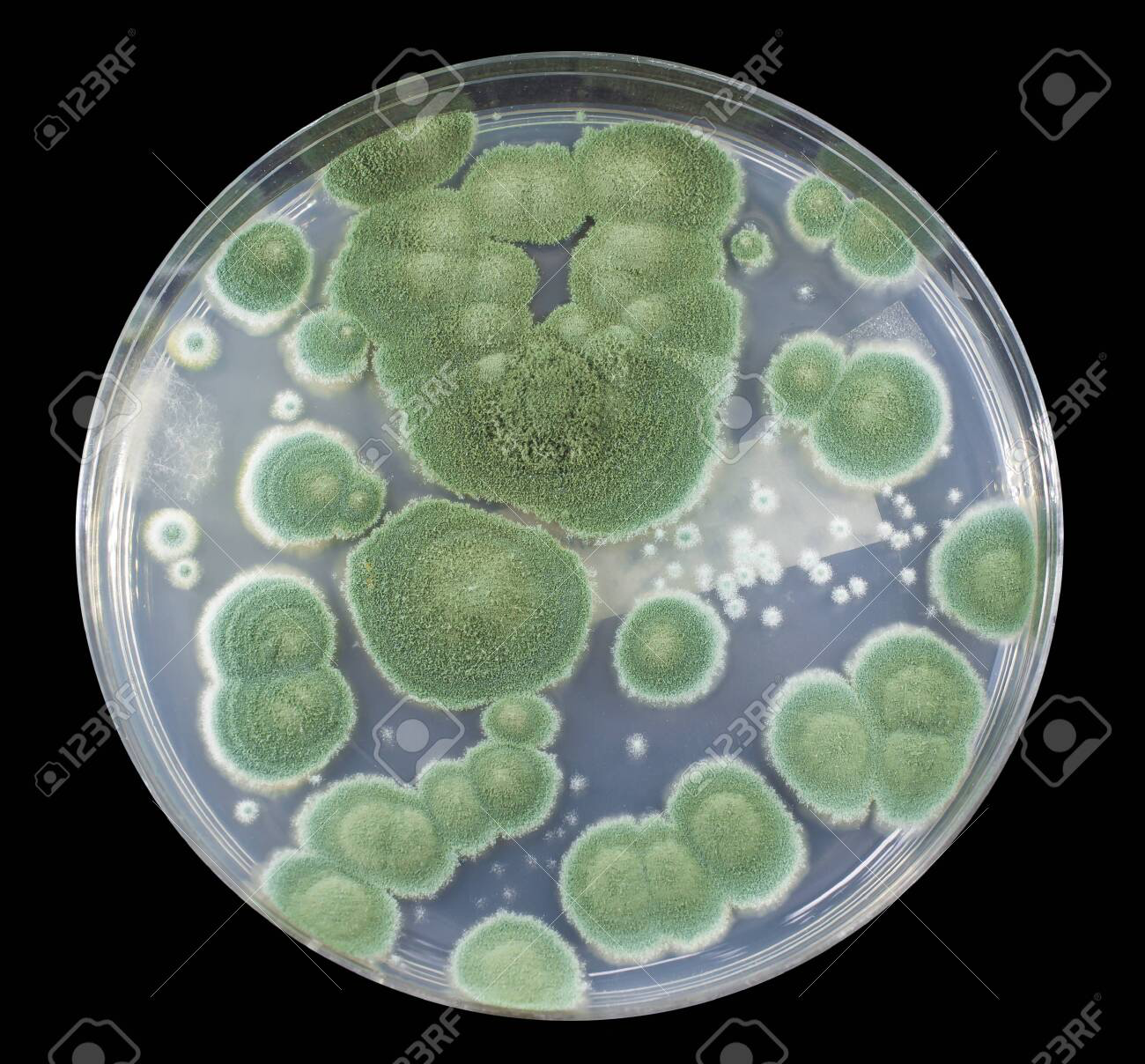 Virüsler
Virüsler, çoğalmak için konakçı hücreleri kullanan mikroskobik bulaşıcı ajanlardır.
Son derece küçük boyutları, kültürde tespit edilmelerini ve hücre kültür laboratuvarlarında kullanılan solüsyonlardan uzaklaştırılmasını çok zorlaştırır.
Virüslerin hemen hemen tamamı spesifik bir konakçıya ihtiyaç duyduğundan konakçıları dışındaki hücrelerin kültürlerini olumsuz yönde etkilemezler.
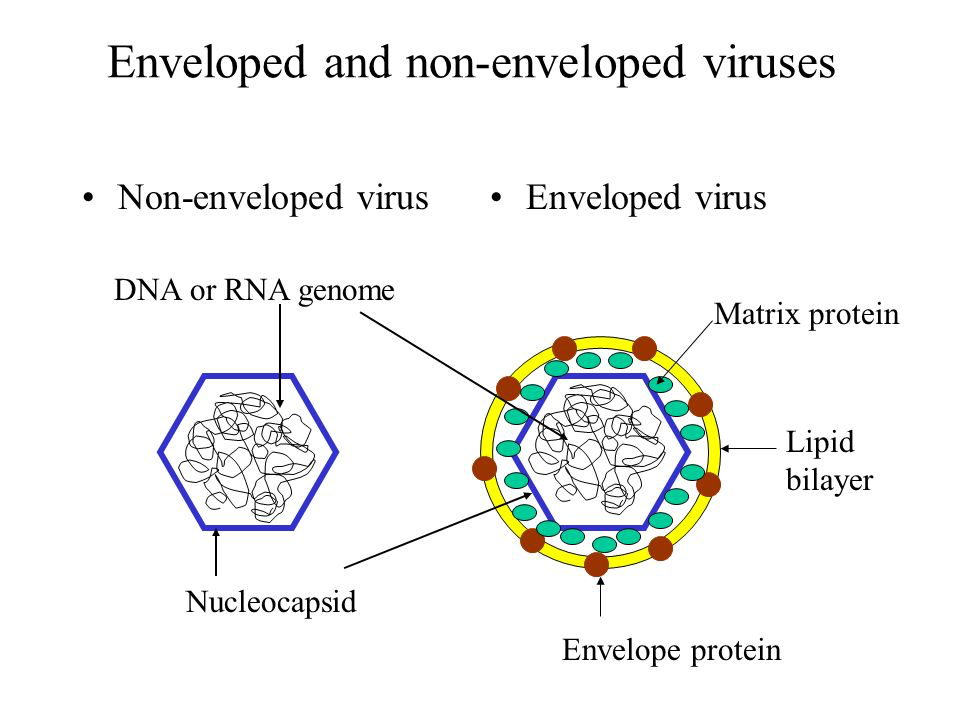 Virüsler
Bununla birlikte, viral olarak enfekte olmuş hücre kültürlerinin kullanılması, özellikle laboratuvarda insan veya primat hücreleri kültürlendiğinde, laboratuvar personeli için ciddi bir sağlık tehlikesi oluşturabilir.

Hücre kültürlerinin viral enfeksiyonu, elektron mikroskopisi, antikor aracılı immüno-boyama, ELISA deneyleri veya uygun viral primerler ile PCR ile tespit edilebilir.
Mikoplazma
Mikoplazma, hücre duvarı olmayan ve kendi kendini kopyalayan en küçük organizma olarak kabul edilen basit bakterilerdir.

Son derece küçük boyutlarından (tipik olarak bir mikrometreden daha az) dolayı, mikoplazmanın son derece yüksek hücre sayısına ulaşana kadar tespit edilmesi çok zordur ve hücre kültürünün o zamana kadar bozulmasına neden olur, genellikle görünür bir enfeksiyon belirtisi yoktur.
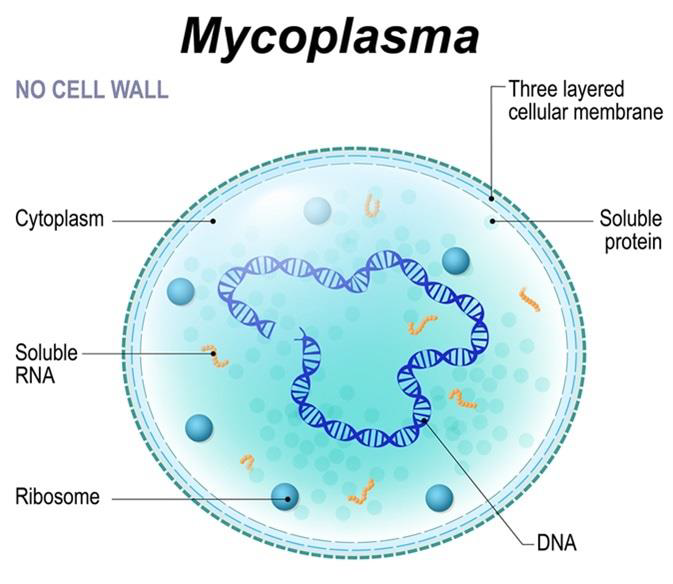 Mikoplazma
Mikoplazma enfeksiyonunun etkileri, bakteri ve mantarlardan daha sinsidir ve hücre kültürlerinde uzun süreli birkaç etkiye neden olur. Bunlar;

• Değişen büyüme oranı
• Morfolojik değişiklikler
• Kromozomal bozukluklar
• Amino asit ve nükleik asit metabolizmasındaki değişiklikler
Mikoplazma
Bazı yavaş büyüyen mikoplazma türleri, hücre ölümüne neden olmadan kültürde kalıcı olarak bulunur, ve kültürdeki konakçı hücrelerin davranışını ve metabolizmasını değiştirebilir

Kronik mikoplazma enfeksiyonları, azalmış hücre proliferasyonu oranları, azalmış hücre yoğunluğu ve süspansiyon kültürlerinde aglütinasyon ile kendini gösterebilir
Mikoplazma
Mikoplama türlerini mikroskobik olarak gözlemleyebilmek pek mümkün değildir.
Ancak mikoplazma kontaminasyonunu tespit etmenin yolu kültürleri periyodik olarak floresan boyama ELISA, PCR, immün boyama, otoradyografi veya mikrobiyolojik testler kullanarak test etmektir.
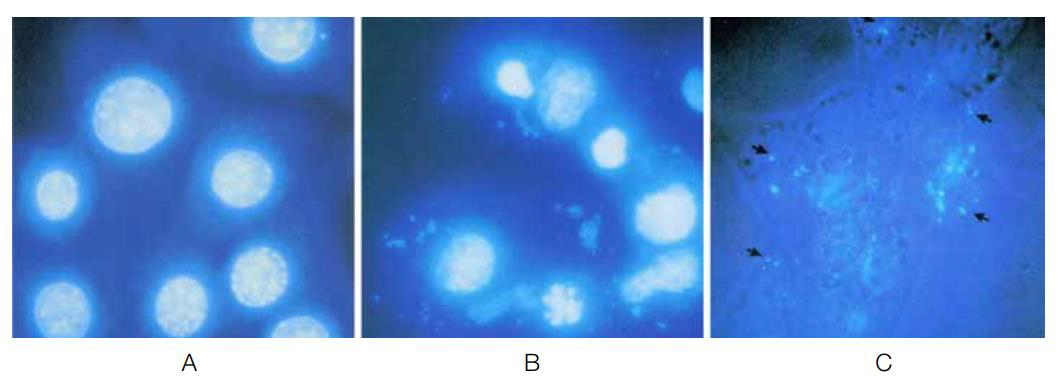 Çapraz Kontaminasyon
Mikrobiyal kontaminasyon kadar yaygın olmasa da, birçok hücre hattının HeLa ve diğer hızlı büyüyen hücre hatları ile yoğun çapraz kontaminasyonu, ciddi sonuçları olan açık bir şekilde kurulmuş bir sorundur.
Çapraz Kontaminasyon
Tanınan hücre bankalarından hücre hatları elde etmek, hücre hatlarının özelliklerini periyodik olarak kontrol etmek ve iyi aseptik teknik uygulamak, çapraz kontaminasyonu önlemeye yardımcı olacak uygulamalardır

DNA parmak izi, karyotip analizi ve izotip analizi, hücre kültürlerinizde çapraz kontaminasyon varlığını veya yokluğunu teyit edebilir
Antibiyotik Kullanımı
Antibiyotikler asla hücre kültüründe rutin olarak kullanılmamalıdır, çünkü sürekli kullanımları antibiyotiğe dirençli suşların gelişimini teşvik eder
düşük seviyeli kontaminasyonun devam etmesine izin verir, bu da antibiyotik ortamdan çıkarıldıktan sonra tam kirlenmeye dönüşebilir ve
mikoplazma enfeksiyonlarını ve diğer gizli kontaminantları gizleyebilir
Ayrıca, bazı antibiyotikler hücrelerle çapraz reaksiyona girebilir ve incelenen hücresel süreçlere müdahale edebilir
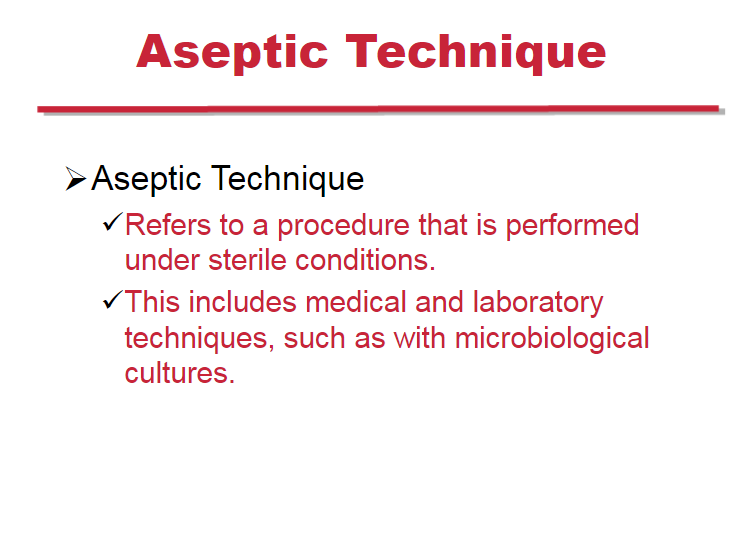 Mikroorganizma Nasıl Öldürülebilir?
Proteinlerin denatürasyonu (etilenoksit, sıcaklık)
Oksidasyon (kuru ısı, hidrojen peroksit)
Hücre duvarının parçalanması (alkol türevleri)
DNA sentezinin/onarımının kesilmesi (radyasyon)
Protein sentezi ile etkileşim (HCl)
Hücre zarını bozma (Fenoller)
Sterilizasyonun Etkinliğini Etkileyen Faktörler
Temas süresi
Fiziko-kimyasal çevre
Organik materyal varlığı
Sıcaklık
Mikroorganizmanın türü
Mikroorganizmanın sayısı
Malzeme bileşimi
Bazı Terimler
Sterilizasyon:
maddenin, yüzeyinin veya besiyerinin negatif yada spor durumundaki tüm mikroorganizmalardan arındırılması işlemidir.

Dezenfeksiyon:
maddenin yüzeyinin veya besiyerinin tüm patojenik mikroorganizmalardan (enfeksiyona yol açabilen organizmalar) arındırılması işlemidir.
Antiseptikler
Antiseptikler: 
Canlı dokulara güvenle uygulanabilen ve mikroorganizmaların büyümesini engelleyerek enfeksiyonu önlemek için kullanılan kimyasal dezenfektanlar.
Asepsis:
Enfekte olmamış bir dokuda enfeksiyon oluşumunun önlendiği teknik.
Sınıflandırma
İki tip sterilizasyon vardır: Fiziksel ve kimyasal 
Fiziksel Sterilizasyon:
Isı
Radyasyon
Filtrasyon
Kimyasal Sterilizasyon:
Alkoller
Aldehitler
Fenolikler
Oksidizasyon ajanlar 
Etilen oksit gazı
Dörtlü amanyom bileşenleri
Diğerleri
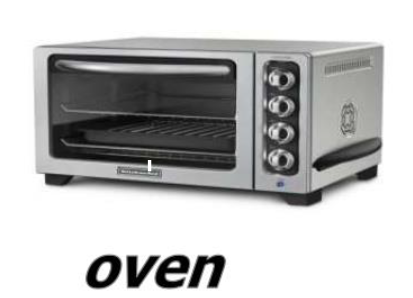 Kuru Isı Sterilizasyonu
Cihaz: Fırın (Pastör Fırını)
	Elektrikle ısıtılan ve termostatik olarak kontrol edilen özel olarak tasarlanmış alet.
160 ° C'de 1 saat süreyle maruz bırakma.
Avantaj: 
Nem tarafından tahrip edilen maddelerin sterilizasyonu için uygun bir yöntemdir
Dezavantaj:
Uzun ısıtma süresi, yüksek sıcaklık
Isı Fırını(Pastör Fırın)
-Yaygın olarak kullanılan bir yöntemdir.
-Elektrikle ısıtılan ve odadaki havanın eşit dağılımını sağlayan bir fan ile donatılmıştır.
-Oda havasını seçilen sıcaklıkta tutan bir termostata sahiptir.
-Sıcaklık ve zaman
160 C’de 2 saat
170 C’de 1 saat
180 C’de 30 dakika
Isı Fırını Kullanımı
Cam şırınga, petri kapları, pipetler ve test tüpleri gibi cam malzemeler
Neşter, makas, pens gibi ameliyat enstrümanların
Parafin, yağ gibi kimyasal malzemelerin
Sterilizasyonunda Isı Fırını kullanılır.
Önlemler
- Havanın serbest dolaşımına izin verecek şekilde düzenlenmelidir.
- Sterilize edilecek malzeme tamamen kuru olmalıdır.
- Test tüpleri, şişeler vb. pamuk tıpalarla kapatılmalıdır.
- Petri kapları ve pipetler kağıda sarılmalıdır
- Kauçuk malzemeler ve yanıcı malzemeler içeride tutulmamalıdır.
- Cam kaplar ani soğutma nedeniyle çatlayabileceğinden, fırının açılmadan önce 2 saat soğumasına izin verilmelidir.
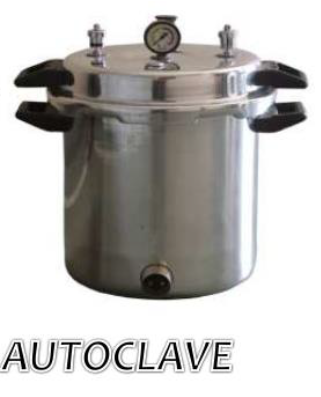 Nemli Isı Sterilizasyonu
Cihaz: Otoklav
Otoklavda ısıtma işlemi- basınçlarındaki doymuş akımın, 15 dakika ve sıcaklık 121 C’de malzemelere nüfuz etmesine izin verilir.
Avantaj:
Mikroorganizmalar, yüksek basınçlı doymuş akım nedeniyle daha kısa sürede en yüksek verimlilikle öldürülür.
Dezavantaj:
115 C veya daha yüksek sıcaklığa dayanamayan malzemeler için uygun değildir.
Buhar sterilizasyonu genellikle otoklav olarak bilinen ve atmosferik basınçtan daha yüksek bir basınçta buharla doldurulabilen bir metal kapta gerçekleştirilir. 
Böylece sterilizasyon, suyun kaynama noktasının oldukça üzerindeki sıcaklıklarda elde edilebilir; laboratuvar otoklavları, atmosfer basıncının üzerinde, 120 C sıcaklığa karşılık gelen 15 lb / in2buhar basıncında yaygın olarak çalıştırılır.
100 ºC’den Yüksek Sıcaklıklar
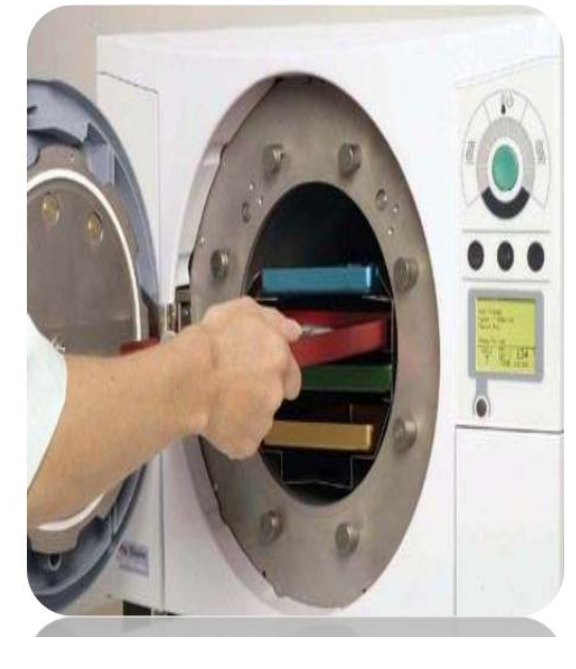 I. Sıcaklık 100 ºC’den Yüksekse
	Otoklav: 	
- 100 ° C’nin üzerinde buhar kuru ısıdan daha iyi bir öldürme gücüne sahiptir.
- Bakteriler nemli ısıya daha duyarlıdır.
Otoklav: yüksek basınç ve sıcaklık ile kapalı bölme
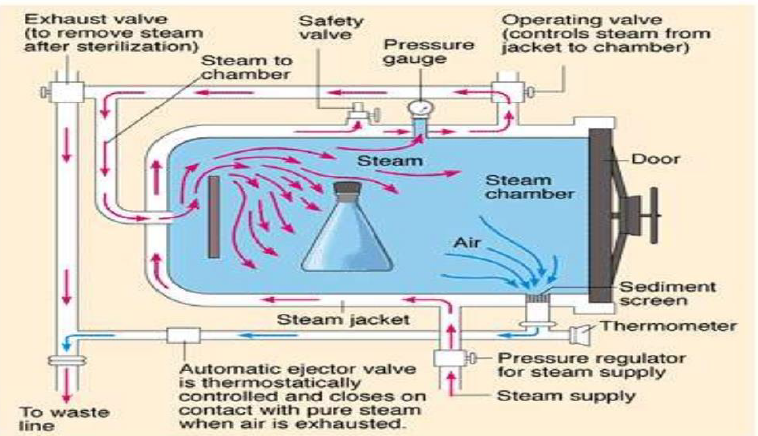 Otoklavın Kullanımı
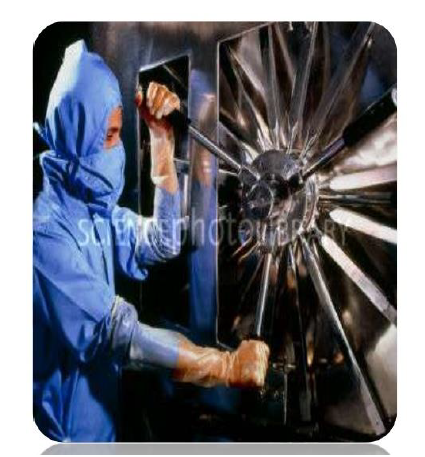 Kullanımı:
1) Yüksek sıcaklığa dayanamayan malzemeler için kullanışlıdır. 
2) Kültür ortamını, kauçuk malzemeyi, önlükleri, pansumanları, eldivenleri vb. sterilize etmek için kullanılır.
Radyasyonlar
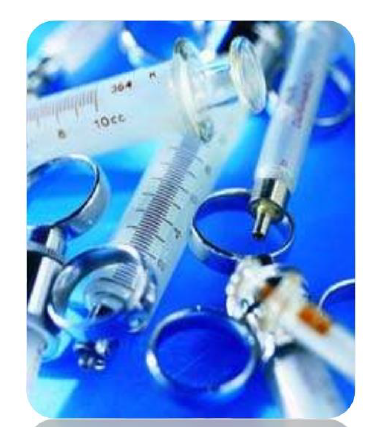 Radyasyonlar:
İyonize Radyasyon
İyonize Olmayan Radyasyon
İyonize Olmayan Radyasyon
İyonize olmayan ultraviyole ışınları düşük penetrasyon gücüne sahip ve düşük enerjili ışınlardır.
Hareket mekanizması:
UV ışınları DNA replikasyonunu engeller.
UV ışınları bakterisidal etkiye sahiptir, ancak sporları öldürmez, bu nedenle tam sterilizasyon için verimli değildirler.
Yüzey dezenfeksiyonunda kullanılabilirler.
Timin Dimerleri
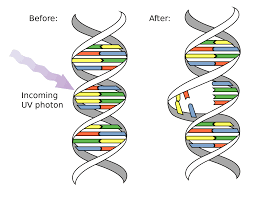 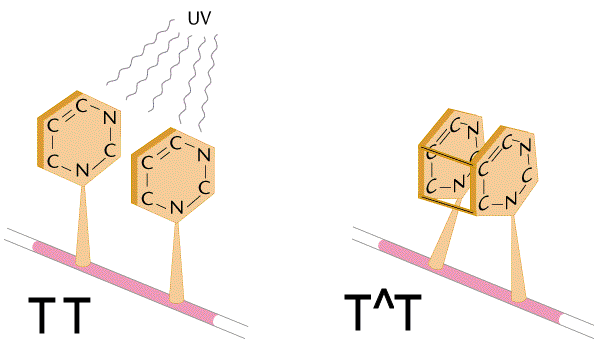 Radyasyonlar
İyonize Olmayan Radyasyonlar
1 nm’den büyük dalgaboyu
Elektronları harekete geçirerek yeni kovalent bağlar yapmalarına neden olur.
Proteinlerin ve nükleik asitlerin 3 boyutlu yapısını etkiler.
UV ışığı DNA'da pirimidin dimerlerine neden olur
UV ışınları iyi bir şekilde nüfuz etmez.
Havayı, şeffaf sıvıları ve nesnelerin yüzeylerini dezenfekte etmek için uygundur.
İyonize Radyasyonlar
İyonize radyasyonlar iyi nüfuz gücüne sahip yüksek enerjili ışınlardır.
Bu yüksek enerjili radyasyonlar, mikroorganizmanın nükleik asidine zarar vererek tüm bakterileri, mantarları, virüsleri ve sporları öldürür. 
Gama ışınları esas olarak ısıya dayanamayan önceden paketlenmiş tek kullanımlık plastik ürünlerin sterilizasyonu için kullanılır; plastik şırıngalar, kateterler ve eldivenler ve antibiyotiklerin, vitaminlerin, hormonların, cam eşyaların ve kumaşların sterilizasyonu için.
Örnek: X- ışınları, gamma ışınları
Filtrasyon
Isı ile zarar görebilecek maddeler için kullanışlıdır
Serum, şeker ve antibiyotiklerin sterilizasyonu
Klinik örneklerde bakteri içermeyen filtrat elde etmek
Su arıtımı.
Filtrasyon Sterilizasyonu
Filtrasyon işlemi mikroorganizmayı yok etmez, ancak örneği bakteriden temizler
Aseptik bölgelere uygulanan ısıya duyarlı enjeksiyonlar, oftalmik çözeltiler, biyolojik ürünler, hava ve diğer gazların sterilizasyon işlemlerinde kullanılır.
Gazların sterilizasyonu için filtrasyon uygulaması: Biyolojik kabinlerde kullanılan HEPA filtre.
Çeşitli Filtre Tipleri
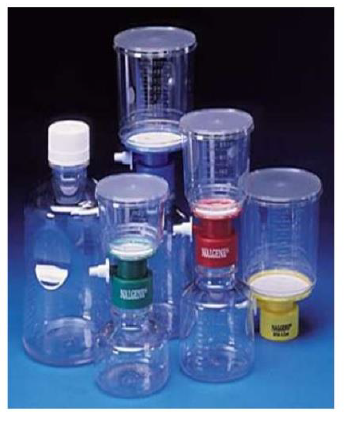 Filtre tipleri:
Mum filtre
Asbestli disk filtre
Sinterlenmiş cam filtre
Membran filtre
Hava filtresi
Şırınga filtresi
Membran Filtrasyon
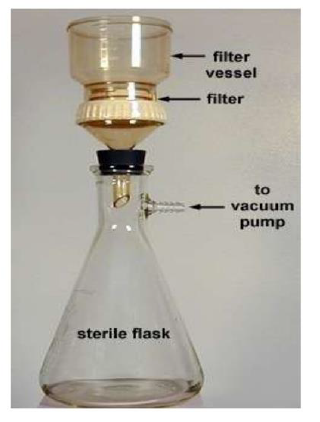 Yüksek sıcaklıklar veya kimyasal maddelerden zarar görebilecek veya denatüre olabilen çözeltileri sterilize etmek için kullanılır.
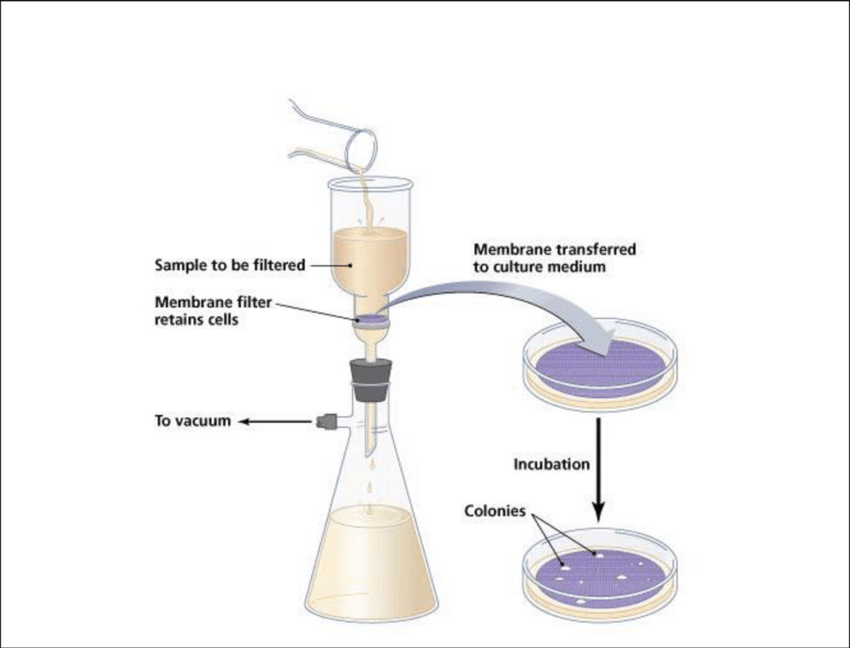 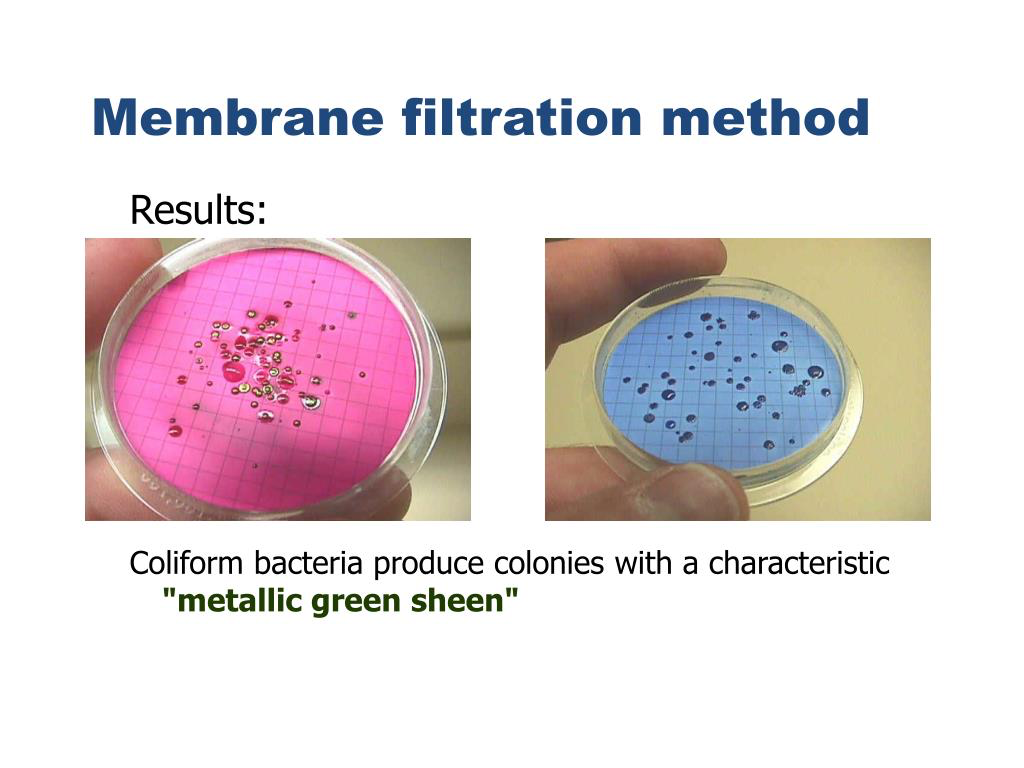 Şırınga Filtreleri
Filtrasyon Por Büyüklüğüne Bağlıdır
Bakteri, maya ve fungilerde filtrasyon için por büyüklüğü 0.22-0.45 µm aralığındadır( Bu amaçla en popüleri filtrasyon membranıdır)
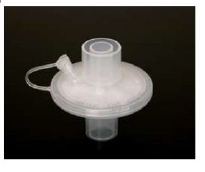 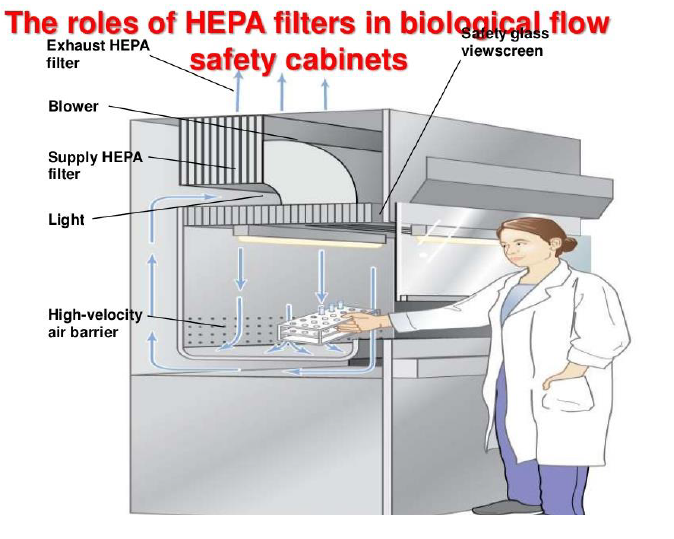 Filtre İle Sterilizasyon:
• Sıvıların sterilizasyonu için filtre kullanımı genellikle gereklidir, çünkü bu sıvıların bileşenleri daha yüksek sıcaklıklarda (kuru ısı veya nemli ısı) yok olur.
• Steril filtrasyon, ısıya dayanıksız çözeltiler için yeni bir tekniktir. Filtrelerin mikro gözeneklerinin boyutu 0.1-0.2 um'dir
• Çeşitli malzemelerden yapılmış filtreler kullanılmaktadır. Bu malzemeler arasında naylon, selüloz asetat, selüloz nitrat, polikarbonat, polietersülfon ve seramikler bulunur.
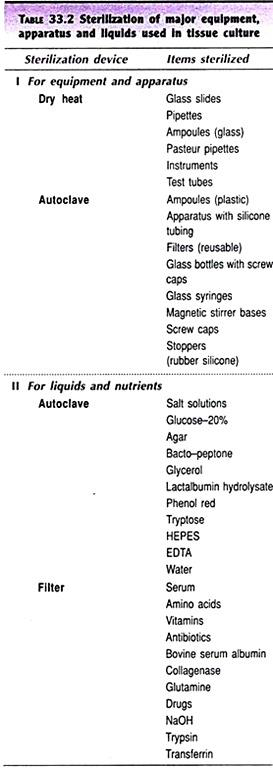 Personel Hijyeni
• Laboratuvara girerken ellerin yıkanması önemlidir, çünkü bu kuru cildi ve hücre kültürlerini potansiyel olarak kirletebilecek, zayıf yapışma yeteneği olan mikroorganizmaları giderir.
• Eldivenler sıklıkla % 70 (v / v) steril etanol ile silinmelidir
• Sınıf 2 mikrobiyolojik güvenlik kabini kullanıldığında başlıklar ve yüz maskeleri gibi diğer kişisel koruyucu ekipmanlar özellikle kullanılmalıdır.
• Uzun saçlar, kontaminasyon riskini azaltmak için bağlanmalıdır.
• Kabin içinde çalışırken, araştırmacı hava akışının çevreyi steril etmediğini, ancak temiz tuttuğunu hatırlamalıdır.
• Herhangi bir pratik prosedür gerçekleştirilmeden önce, kabinde deney için gerekli olan tüm malzemeler depolanmalıdır.
• Böylece araştırmacı, elini / kolunu kabinden temiz olmayan bir ortama çok daha az sayıda çıkarmış olur
Kabin içindeki her öğe, hücre kültürü işlemlerinin gerçekleştirildiği alan üzerindeki hareketi ve trafiği en aza indirecek şekilde konumlandırılmalıdır. Maksimum hava akışı sağlamak için kabinin arka ve ön kısımları temizlenmelidir.
• Kabine giren son maddeler flasklar ve kaplar olmalıdır 
• Kabine giren tüm öğelere toz ve partiküllerin kabine girmesini önlemek için% 70 (v / v) steril etanol püskürtülmelidir.
 • Hava akışına girmiş olabilecek parçacıkların ve çalışma alanının temizlenmesini sağlamak için herhangi bir üst kısım veya kap açılmadan yirmi dakika geçmelidir
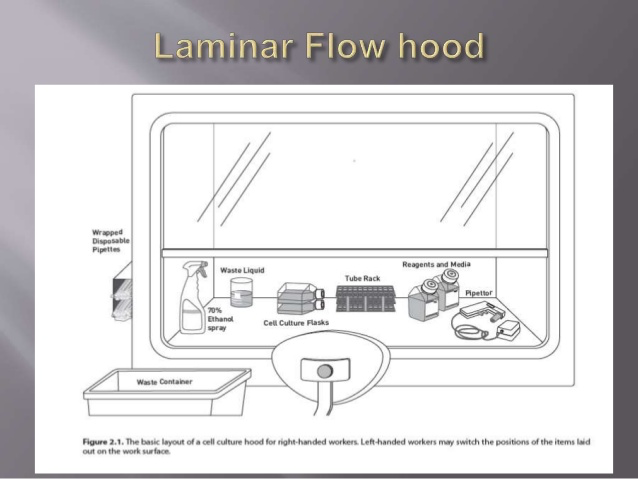 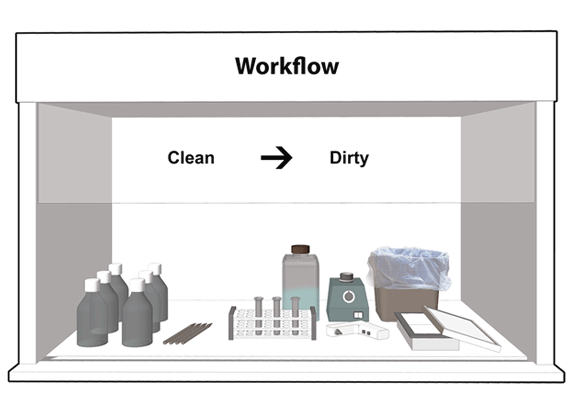